Project Management
Don Brobst, PMP@

					   FRC Workshop
						Dec 14, 2019
			George Mason High School
1
Project Management Institute (PMI)
Is dedicated to Project Management as a professional discipline
The PMI Book of Knowledge (BoK) was used to support many of the concepts and terms used in these slides and provides extensive details if interested
NVCC, GMU, GWU, UMD et al have classes
http://www.pmi.org/
2
Don Brobst
Mentor FRC 1418/FTC 10162
PMP Certified
Requirements, Risk and Process expertise
3
Project management is the application of resources to execute projects effectively and efficiently.
People (Skills)
Time (Schedule)
Money (Budget)
How many of you manage your build season?
Why or Why not?
How many wish you were more effective and efficient?
4
Project Management has 5 general processes
Initiating 
Planning 
Executing 
Monitoring and Controlling 
Closing
5
Tailor and adapted 
to your needs
6
What factors will drive tailoring and adapting to meet your project needs?
7
Team Characteristics
Large or Small
Adult or Student Led
Veteran or Rookie
Unique Issues
8
People (Skills)
Formal Training
On-the-Job
Recruitments
9
Build a Schedule
10
Schedule
Team Season Startup​
Team Meeting Dates​
Outreach Dates​
Major Fundraising Dates​
Kick-off​
Training Dates​
District Competition Dates​
Team Wrap-up (Last Meeting, Party)​
11
Requirements
Complex
Simplistic
Explicit
Implicit
Derived
12
Budget
Robot Budget
Non Robot Items
Travel and Food
Tee Shirts
Travel
Lodging
13
Quality
Fulfills Requirements
Competitive and functional Robot
14
Communications - 1
Who are your stakeholders?
Schools admin
Parents
Mentors
Team Members
Local Community
FIRST Chesapeake
FIRST Headquarters
15
Communications - 2
What do they want to know?
When do they want to know it?
What do you want to tell them?
How do you communicate with them?
Who else do you need to communicate with?
16
Configuration Management
What is CM
Why do CM?
Who does CM?
Who does not do CM at some level?
Any issues in not doing CM?
17
Risks
What are risks?
How do risks differ from a problem?
What do you do about risks?
Avoid
Mitigate
Back-up plans
18
Questions
&
Answers
19
Contact Info
dbrobst@gmail.com
703-585-1275 (C)
20
Thank You!
21
Business Plan
Don Brobst, PMP@

						FRC Workshop
						  Dec 10, 2016
			George Mason High School
22
Why do we have business plans?
Why do we have business plans?
First and foremost, we have business plans to develop a cohesive purpose for our team!  It helps us to come together with common goals, and gives us somewhere to go.
Business plans can help teams plan for their future, become sustainable, recruit new members and mentors, and obtain sponsors, among other uses.
What goes into a business plan?
What goes into your plan depends on how you are going to use it!  If you are a business you will have a different use for your plan than a FIRST robotics team.

FIRST teams probably don’t need to do market research, but there are a few things that we know should be included.
Entrepreneurship Award Requirements
The Entrepreneurship Award “Celebrates the entrepreneurial spirit by recognizing a team that has developed the framework for a comprehensive business plan to scope, manage, and achieve team objectives.”
Plans are required to contain an Executive Summary.
The Executive Summary….
….is a trick question.  While it’s the first part of your business plan, it gets written last. 
That’s because the Executive Summary contains information from all the other parts of the business plan, so you can’t write it until the whole thing is finished.
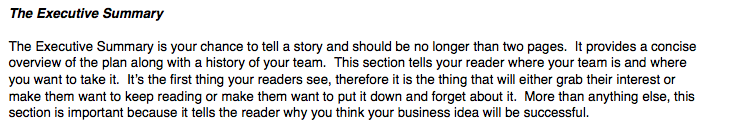 Mission and Vision
The mission and vision statements are what your team lives by.  
A mission statement defines your purpose.  It used by your organization to guide your decisions.
A vision statement defines your values.  This is the part that you share with other people when you want to explain what you’re about.
Both the mission and vision are primarily about communicating what your team does.
Mission
Figure out what makes you special.  Some people call this your “winning idea”.
Decide what are the most important ways you will measure success.
Use your winning idea and your measures of success to create a statement of your overall mission that captures your uniqueness, how you will accomplish what you state as goals, and how you will measure success.
Starbucks
“Our mission: to inspire and nurture the human spirit – one person, one cup and one neighborhood at a time.”
[Speaker Notes: Not so good example from Starbucks, decent one from Fedex (though grammatically lacking).

Now, let’s do one together.]
FedEx Corporation
“FedEx will produce superior financial returns for shareowners by providing high value-added supply chain, transportation, business and related information services through focused operating companies. Customer requirements will be met in the highest quality manner appropriate to each market segment served. FedEx will strive to develop mutually rewarding relationships with its employees, partners and suppliers. Safety will be the first consideration in all operations. Corporate activities will be conducted to the highest ethical and professional standards.”
Vision
Use your mission to develop your vision.  How are you going to get to your mission?

Concentrate on what others will value most about how your team will accomplish its mission, and use that to create a statement that combines your mission and values.
Coca-Cola Company
Our Vision
Our vision serves as the framework for our Roadmap and guides every aspect of our business by describing what we need to accomplish in order to continue achieving sustainable, quality growth.
People: Be a great place to work where people are inspired to be the best they can be.
Portfolio: Bring to the world a portfolio of quality beverage brands that anticipate and satisfy people's desires and needs.
Partners: Nurture a winning network of customers and suppliers, together we create mutual, enduring value. 
Planet: Be a responsible citizen that makes a difference by helping build and support sustainable communities.
Profit: Maximize long-term return to shareowners while being mindful of our overall responsibilities.
Productivity: Be a highly effective, lean and fast-moving organization.
Goals and Objectives
Another way to say this is:  A goal is what you want to do, and an objective is how you will measure yourself along the way.
Goals should be SMART
Specific – what exactly do you want to do?
Measurable – how will you know you’ve done it?
Attainable – what abilities or skills are needed?
Realistic – are you willing and able?
Timely – when do you want to accomplish this goal?
[Speaker Notes: *Who:      Who is involved?
*What:     What do I want to accomplish?
*Where:    Identify a location.
*When:     Establish a time frame.
*Which:    Identify requirements and constraints.
*Why:      Specific reasons, purpose or benefits of accomplishing the goal.
EXAMPLE:  A general goal would be, “Get in shape.” But a specific goal would say, “Join a health club and workout 3 days a week.”

Get back in your groups and develop some SMART goals for your scenario.]
Other Key Elements
Once you have the Mission, Vision, and Goals, you can work on developing the meat of your business plan.  This will give the reader more details about your team and why they might want to support your efforts.

Program Description
Team Profile
History
Demographics
Structure and Organization
Membership
Mentors
Risk Management
Sustainability
Sponsorship
[Speaker Notes: Once you have the Mission, Vision, and Goals, you can work on developing the meat of your business plan.  This will give the reader more details about your team and why they might want to support your efforts.]
Program Description
Tells the reader about FIRST
History of FIRST
Founder
Goals
Organization
Team Profile
Tell your story in the Team History.  Let the reader know your team’s biggest accomplishments, even if you think they seem small.

Make sure to include any awards that your team has won over the years.
Team Profile
I recommend including information about your team’s membership and about your school.  This will help sponsors to know what makes you different/special.
Team Member Bios
Mentor Bios
Teacher/Staff Bios
You should also include a plan for maintaining team membership recruitment and mentor recruitment—these will help your team’s sustainability over time.
Team Profile
Team Structure/Organization
This explains to the reader how your team operates.  Some questions to ask:
How does the team make decisions?
How are teachers/mentors involved?
How do you decide who is going to lead the team?
Are there parents/sponsors involved?
Risk Management
FIRST wants to know how you will deal with the unexpected.  
What will you do if your funding dries up?
What is there is a snow storm during the last week of the build season?
What happens if your mentor has to go away for work?
Sustainability
After the Mission, Vision, and Goals, this is the most important part of your plan.

Those of you developing the business plan today will leave your team behind when you graduate—how are you going to ensure that it can continue?

Include outreach activities that your team is involved in, such as starting FLL teams.
Sponsorship
This is where you talk about how great your current sponsors are, and why other businesses/people should sponsor you.

This is also a great place to thank your current sponsors for their support (you may want to include a history for each).
Video
http://www.firstinspires.org/resource-library/fundraising-toolkit

https://www.youtube.com/watch?v=QfcNH9CeG4s&feature=youtu.be
44
Resources/Bibliography
Mind Tools -- Mission and Vision Statements: Unleashing Purpose http://mindtools.com/pages/article/newLDR_90.htm
Small Business Administration – Create your business plan http://www.sba.gov/category/navigation-structure/starting-managing-business/starting-business/writing-business-plan
Cont….
Top Achievement – Creating S.M.A.R.T. Goals http://topachievement.com/smart.html
Chief Delphi White Papers http://www.chiefdelphi.com/media/